Safety Circuit Rider ProgramNVCOG Transportation Technical Advisory CommitteeMeetingFebruary 7, 2024
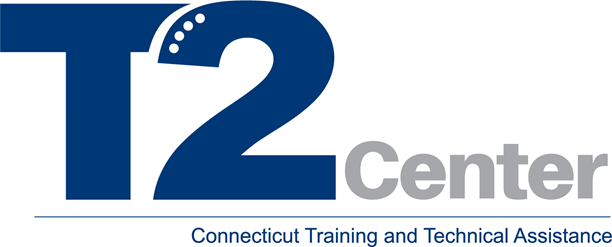 Safety Circuit Rider Team
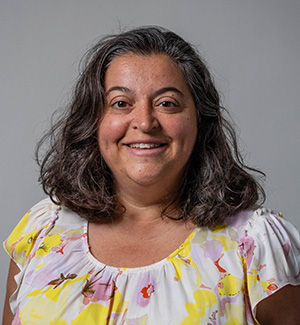 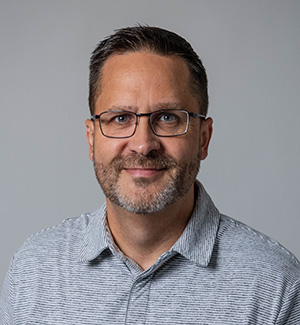 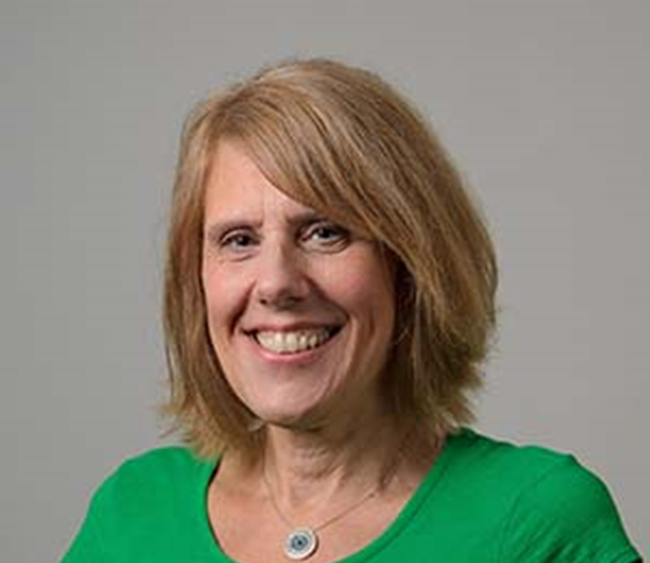 SCR Program Distribution Map
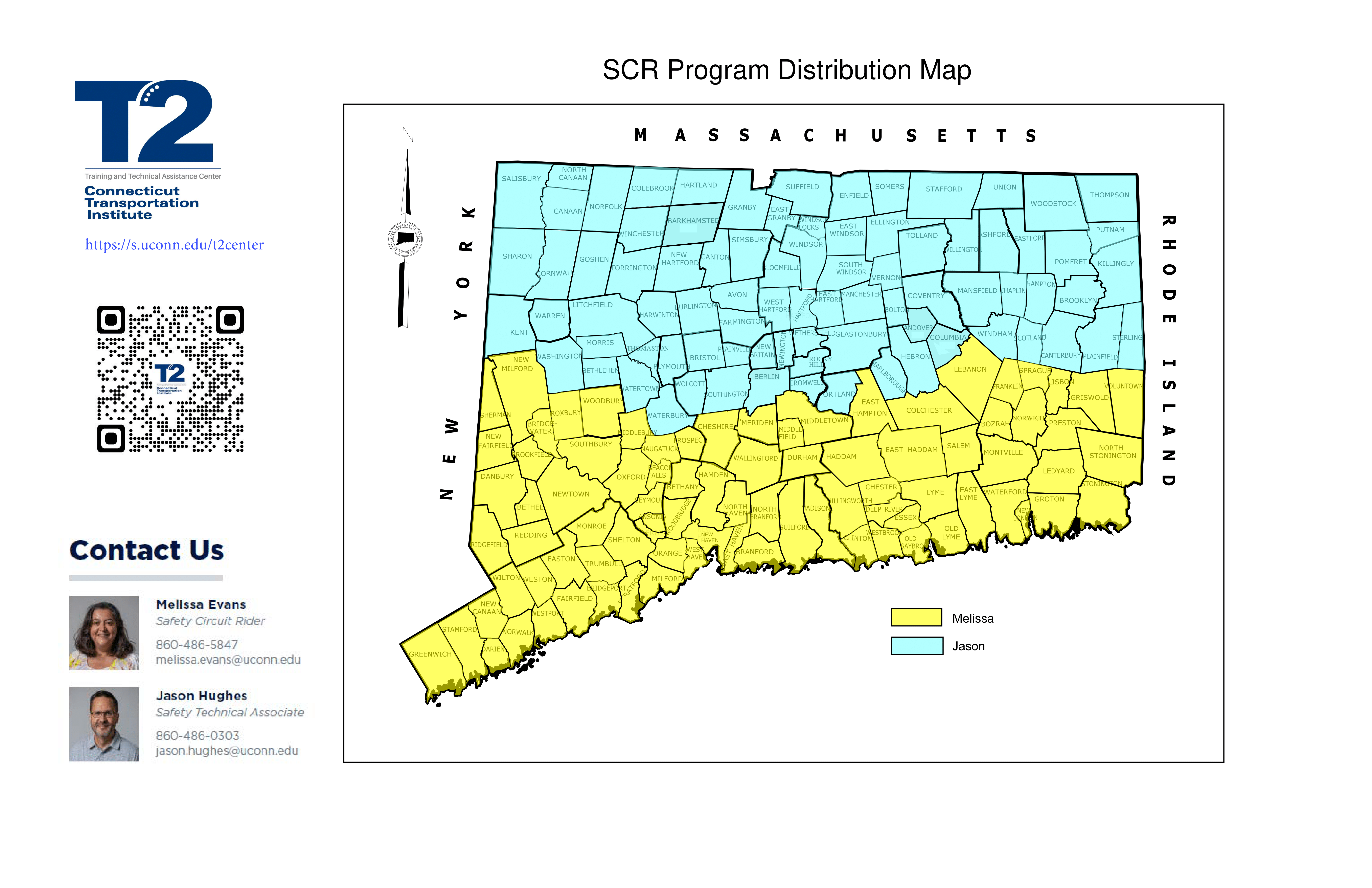 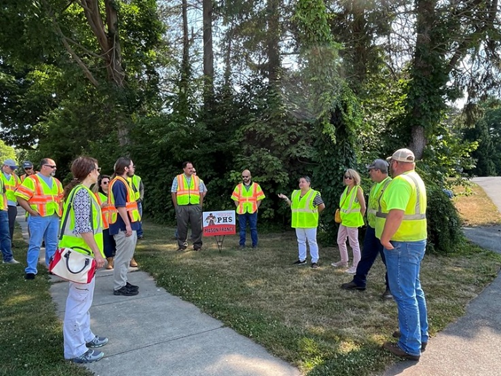 Many ways we can help!
Technical Assistance – Meet to discuss your road safety needs and help you develop your new Local Road Safety Plan

Road Safety Assessments (RSAs)

Crash Data Illustrations and Analysis 

Training & Roundtable Discussions 

Technical Resources 

Coffee & Conversations on Hot Topics
[Speaker Notes: Melissa]
Free Equipment Loan Program
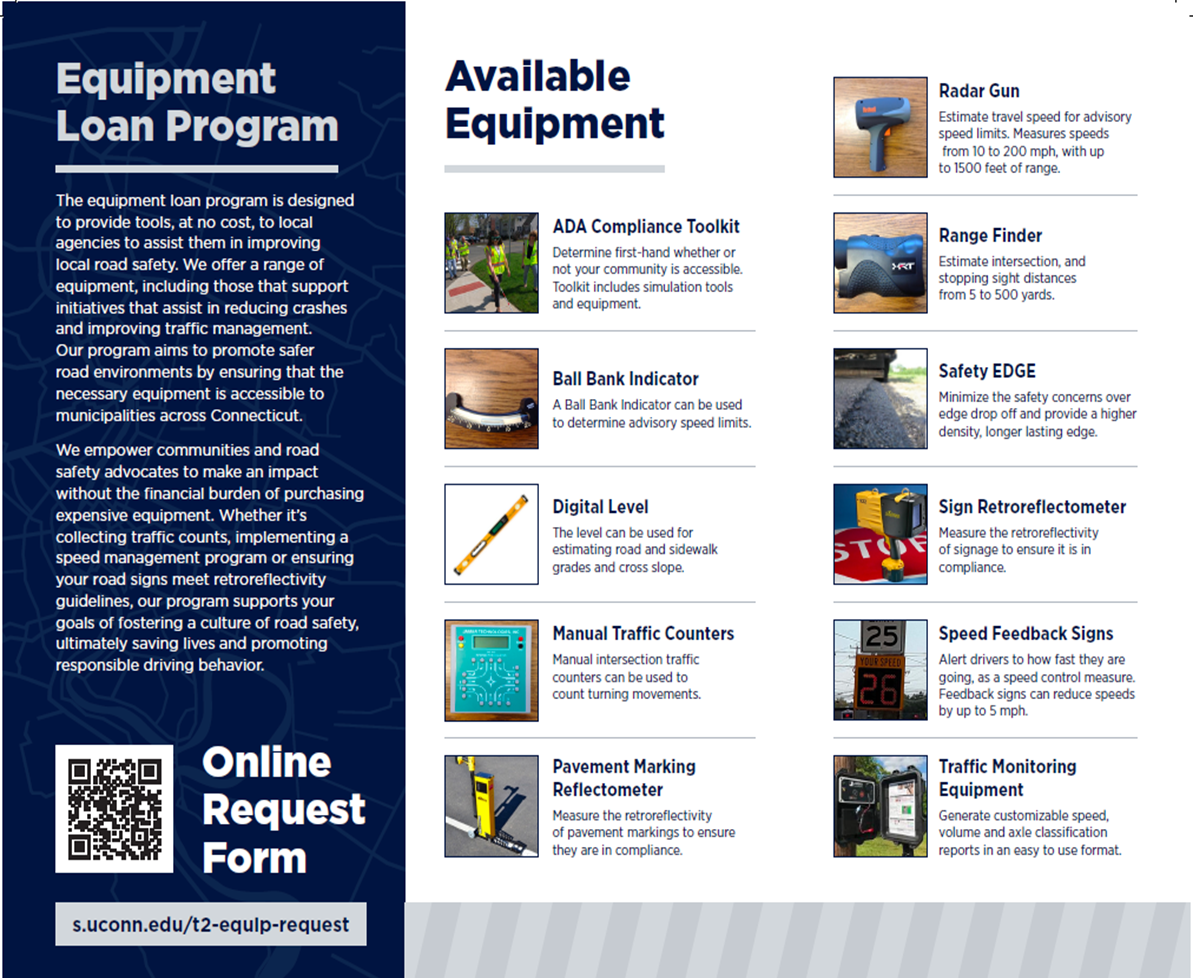 Sign Retro-reflectometer 
Traffic Counters (Radar)
Ball Bank Indicators 
Speed Feedback Signs 
Range Finders 
Radar Guns
NEW Pavement Marking Retro-reflectometer
[Speaker Notes: Jason]
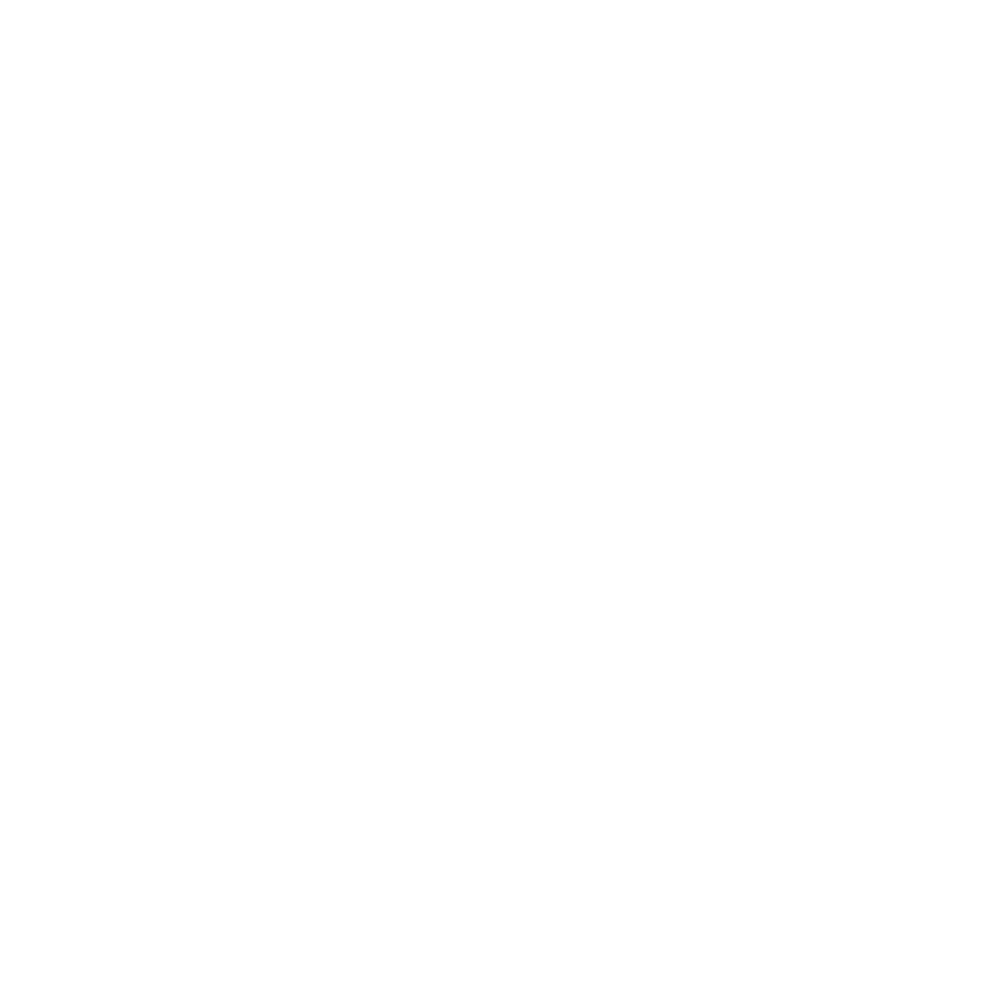 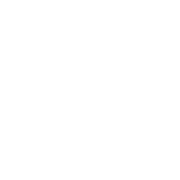 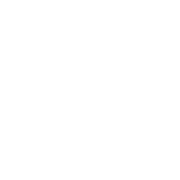 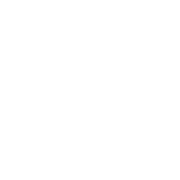 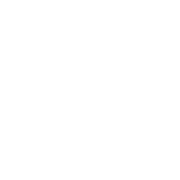 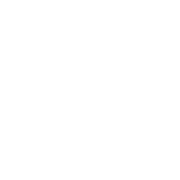 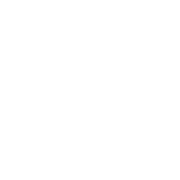 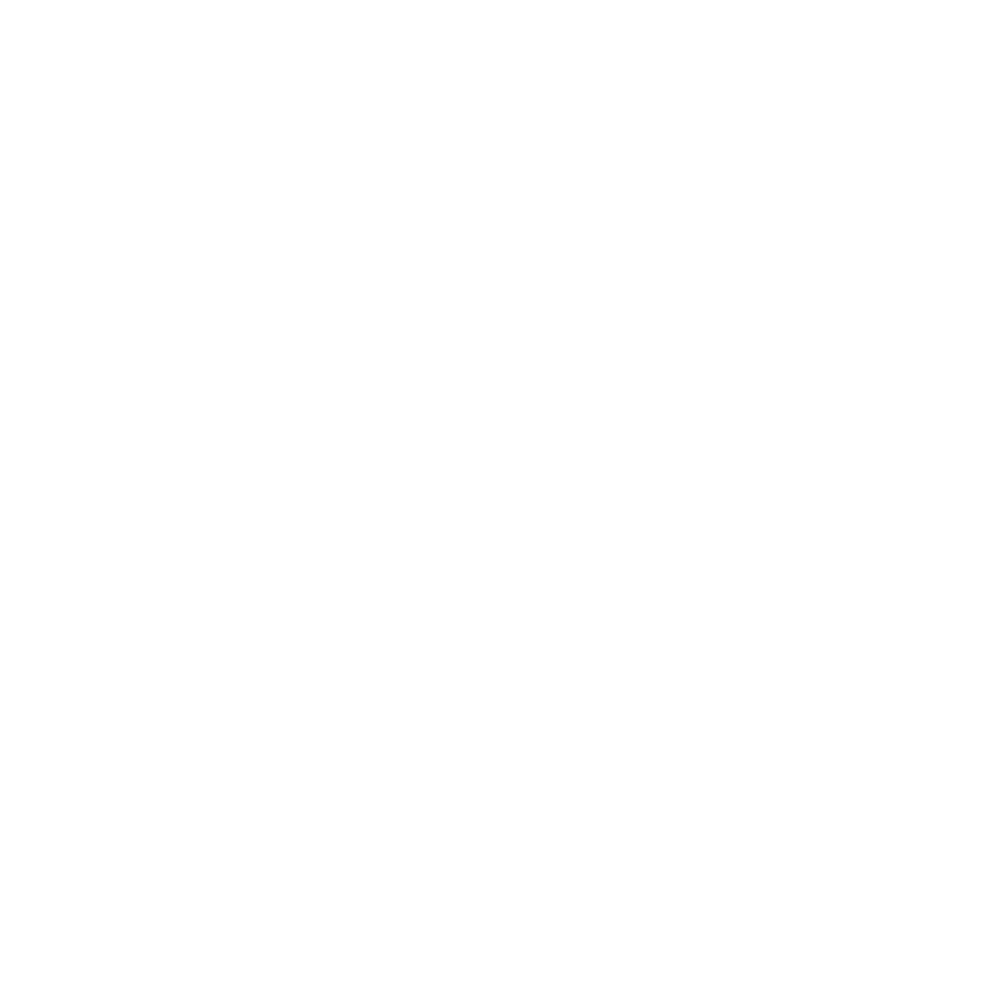 We Promote Safety
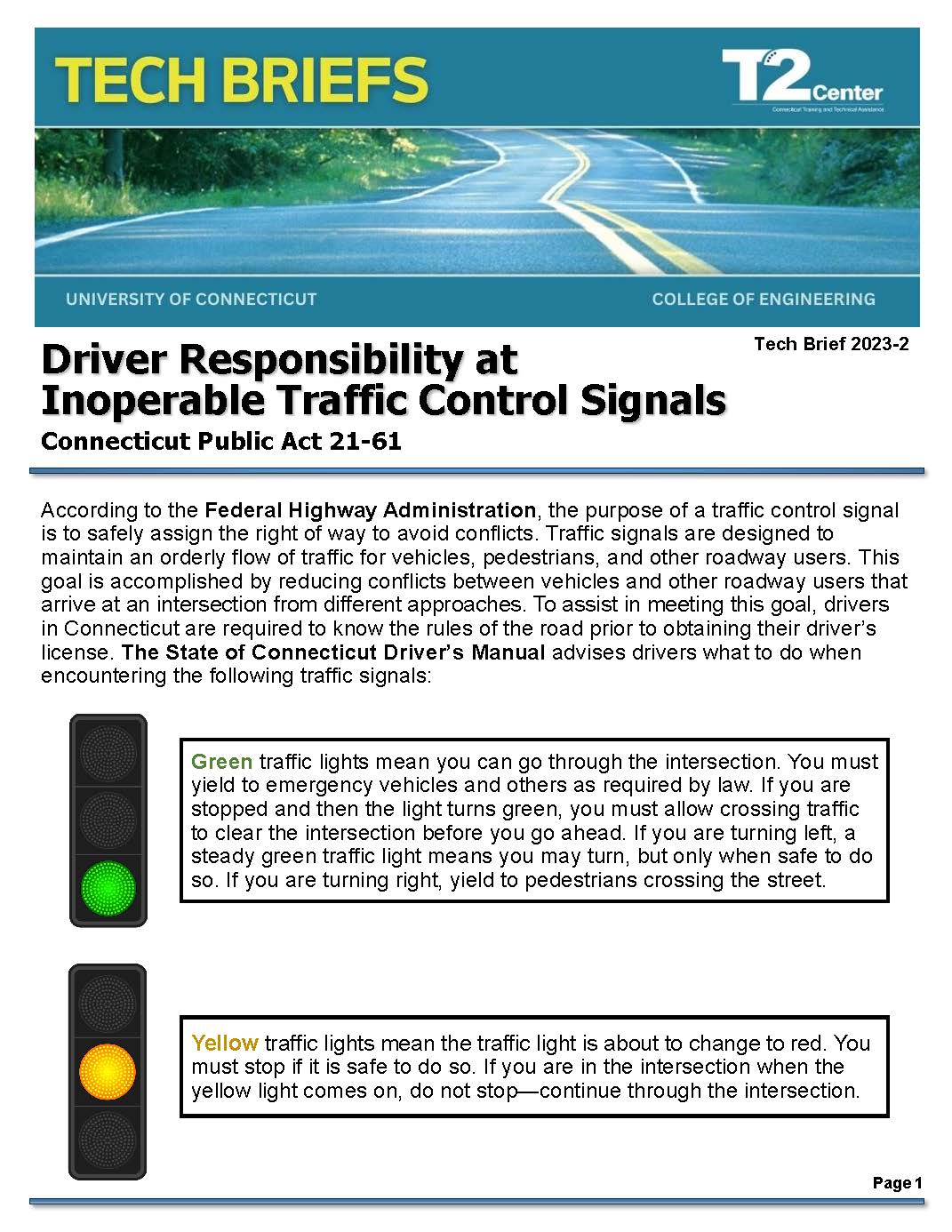 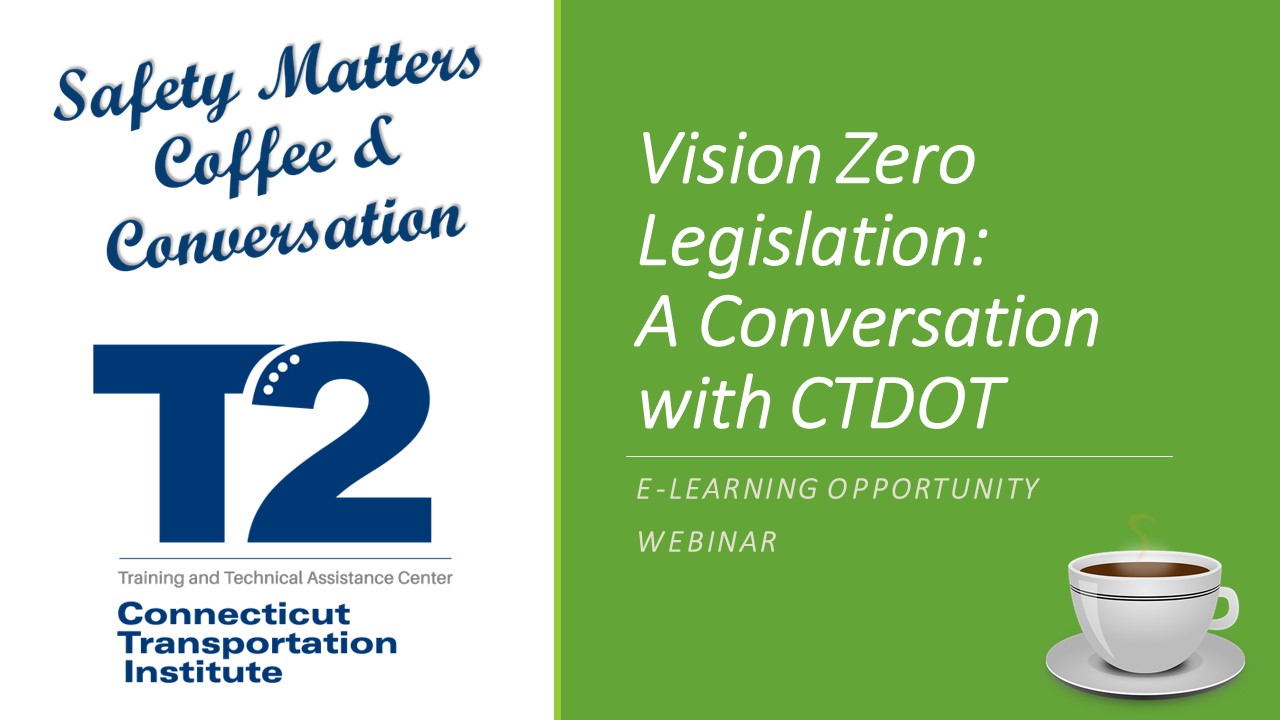 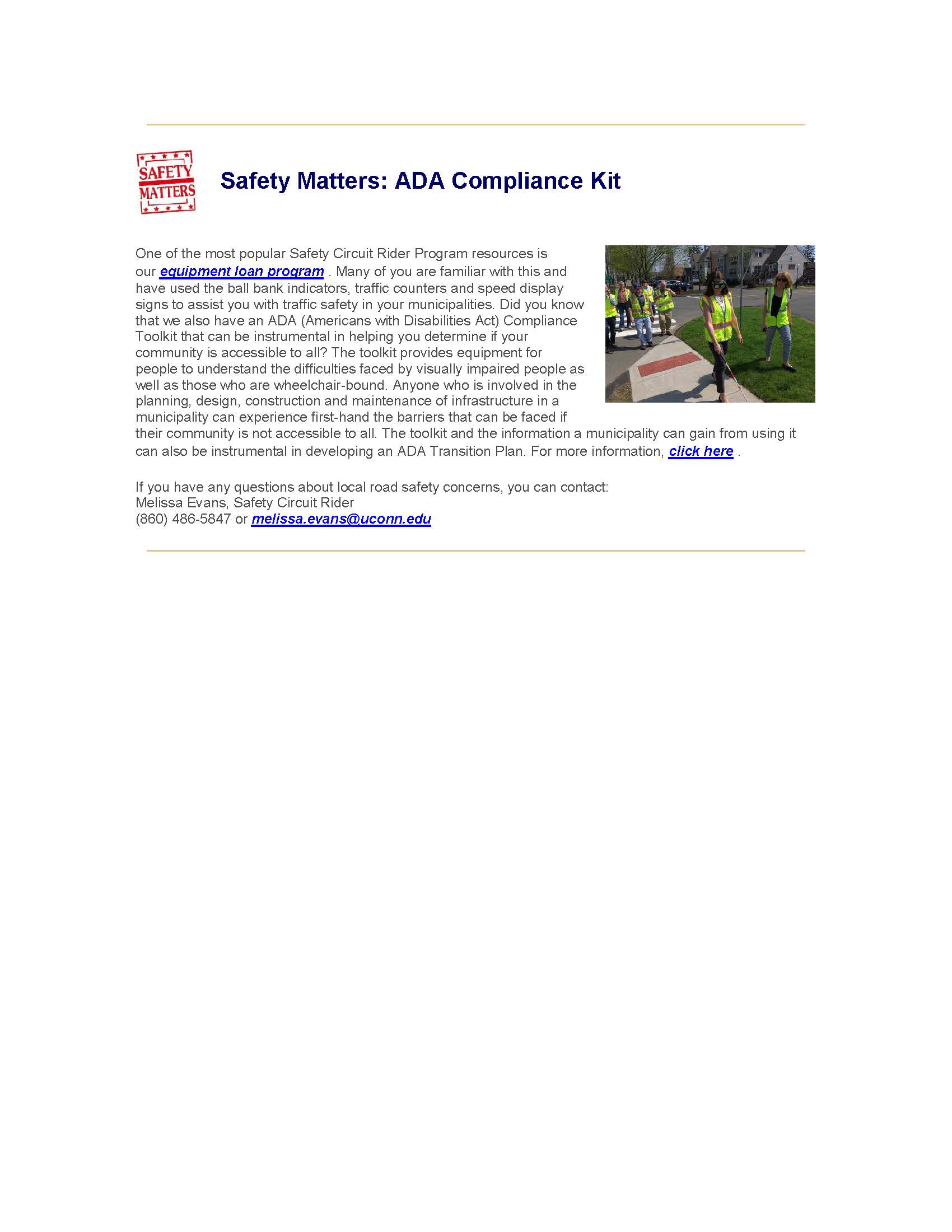 Become a Connecticut Safety Champion
Some of our Training Topics: 
Low-Cost Safety Improvements 
ADA Self-Assessments and Transition Plans
Safe Transportation for Every Pedestrian (STEP)
Speed Management 
Roundabouts in CT 
Sign Installation and Maintenance 
Road Safety Assessments
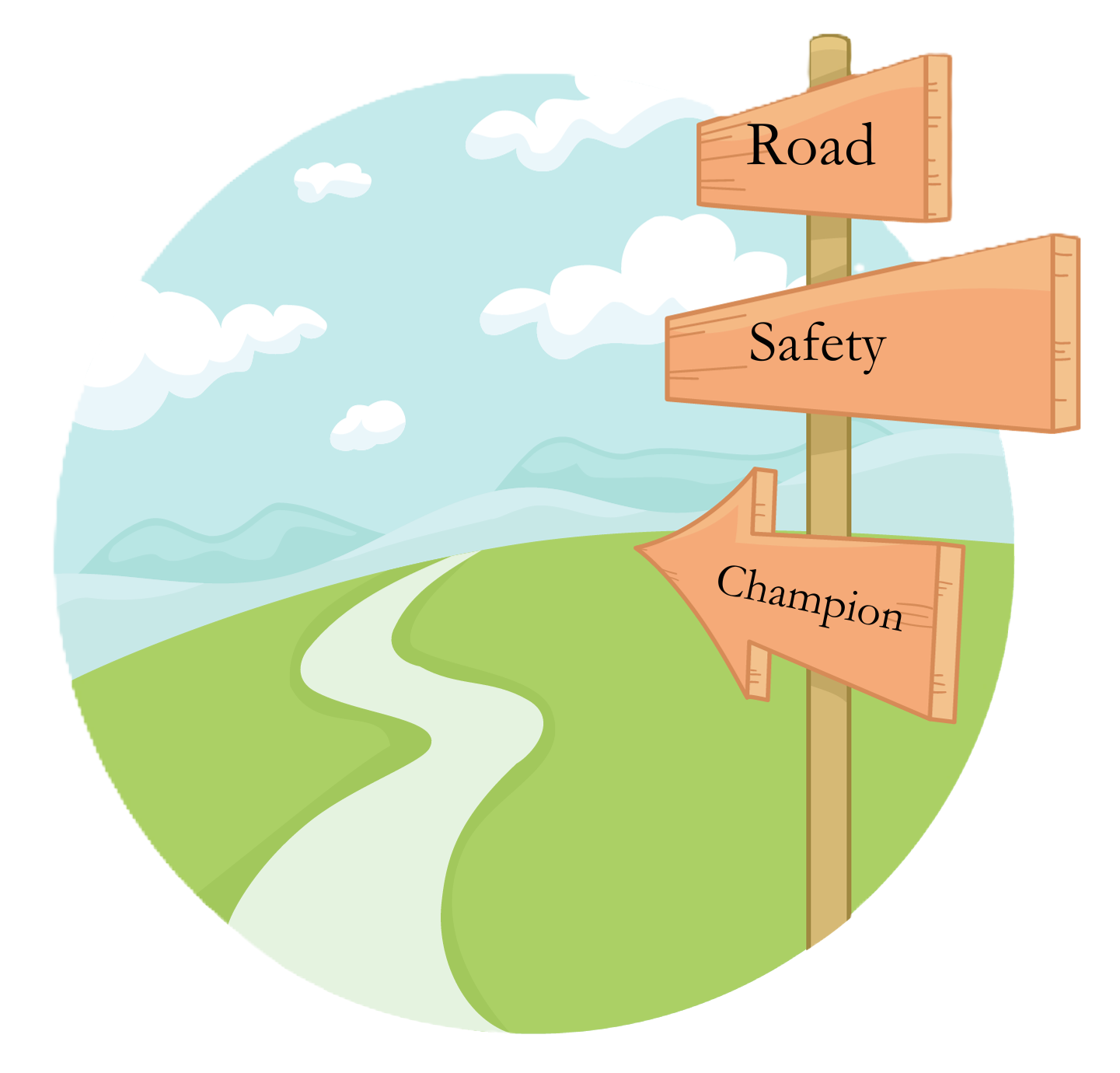 [Speaker Notes: Jason]
Connecticut Safety Examples Repository
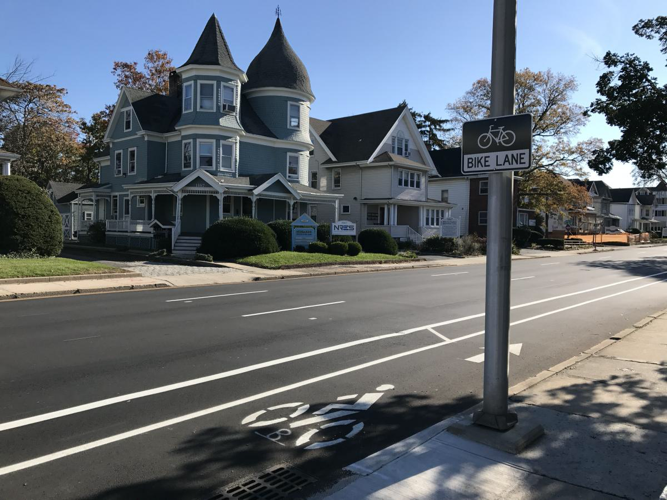 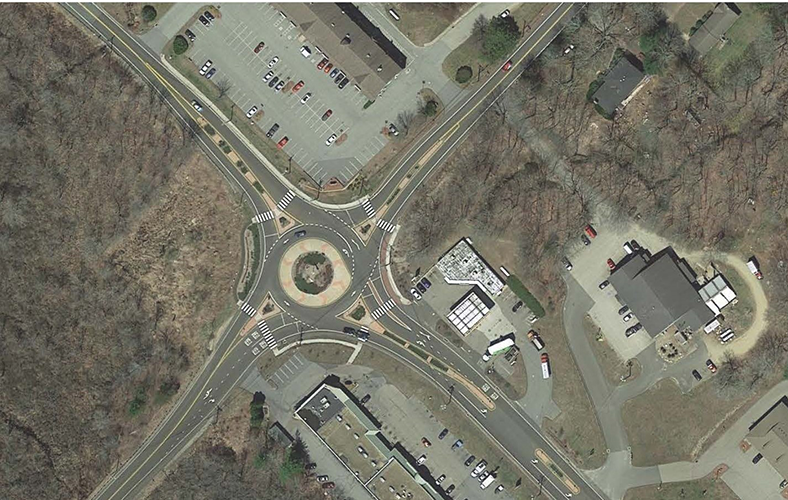 Let us Help!
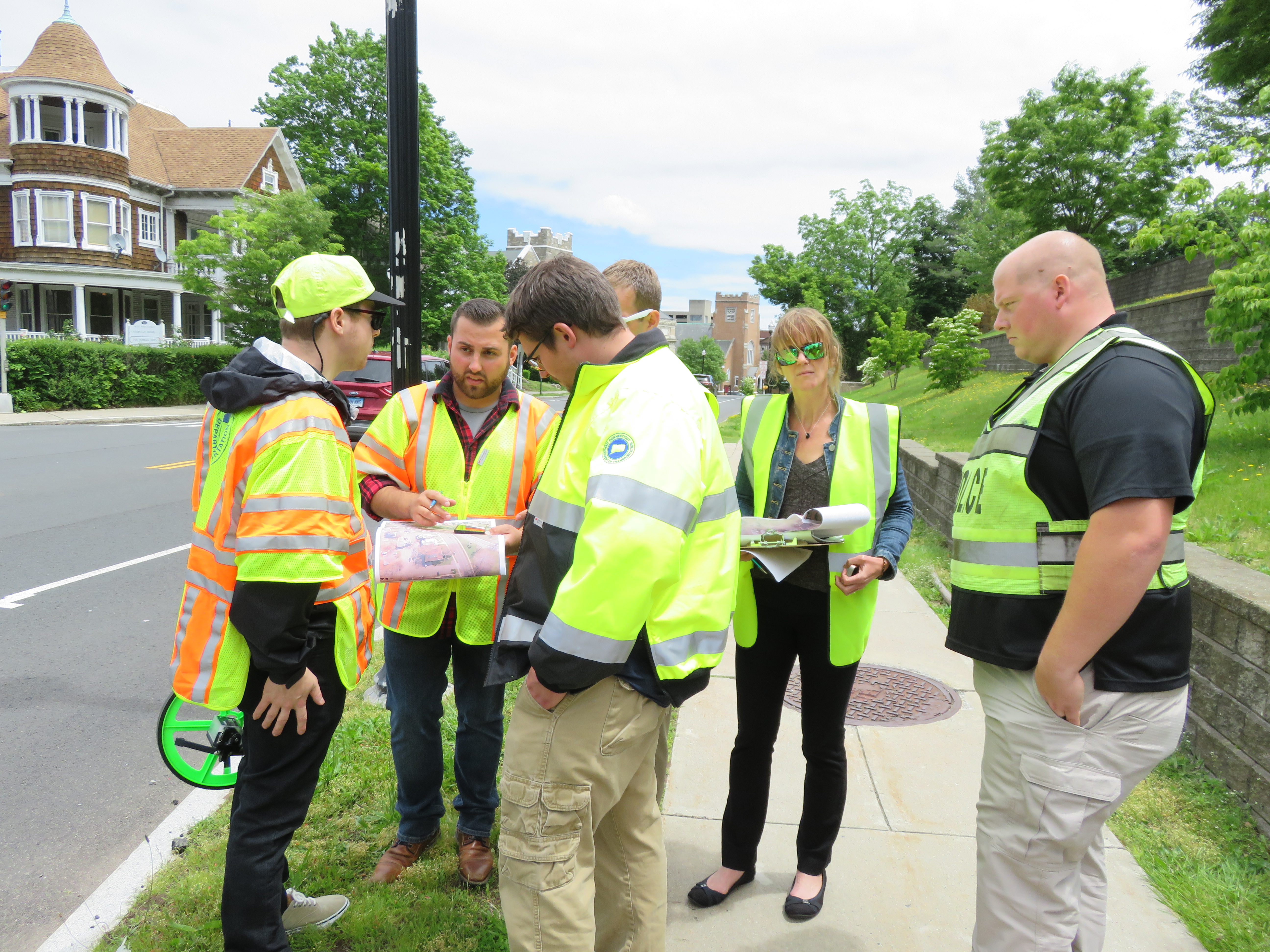 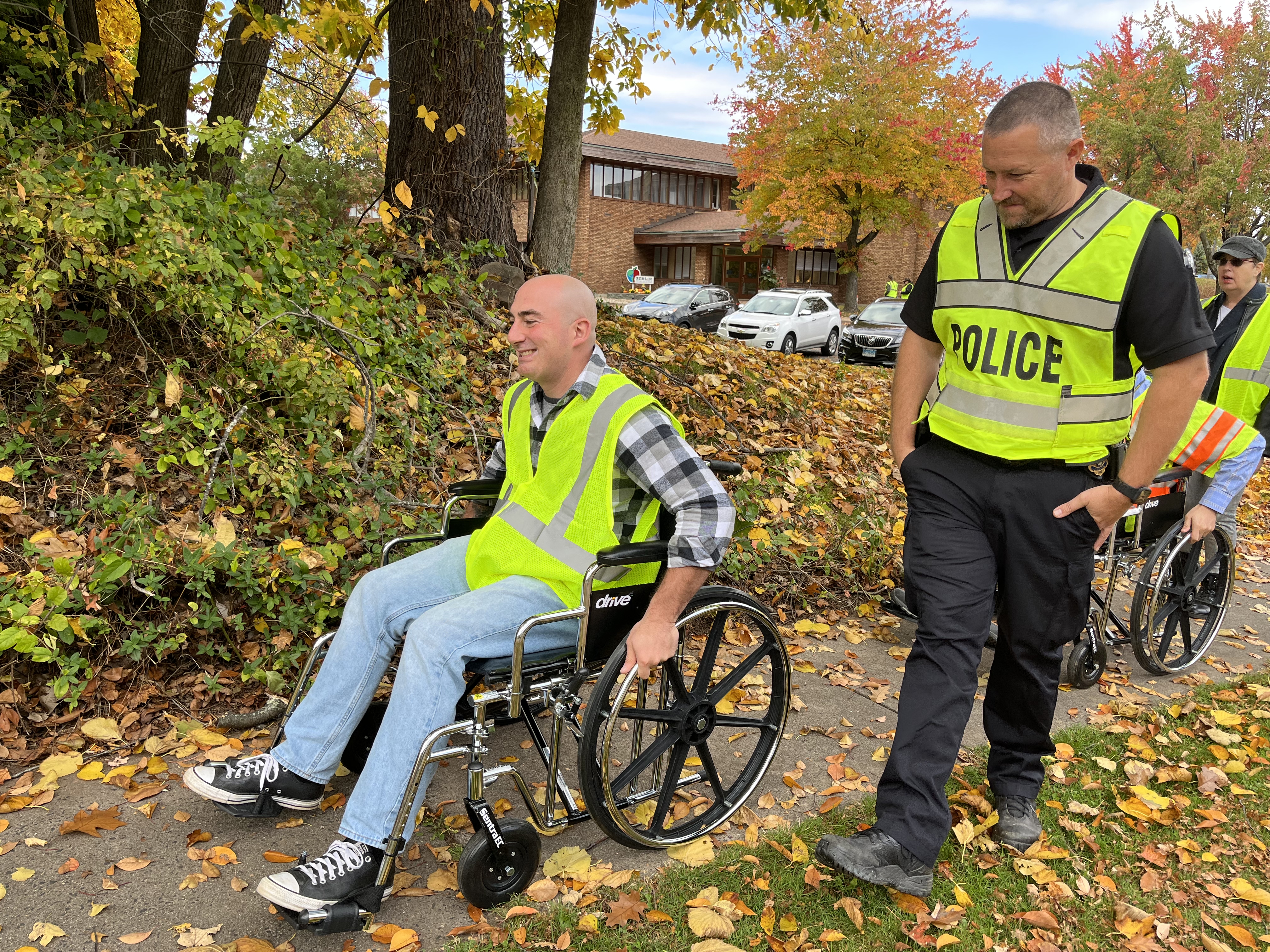 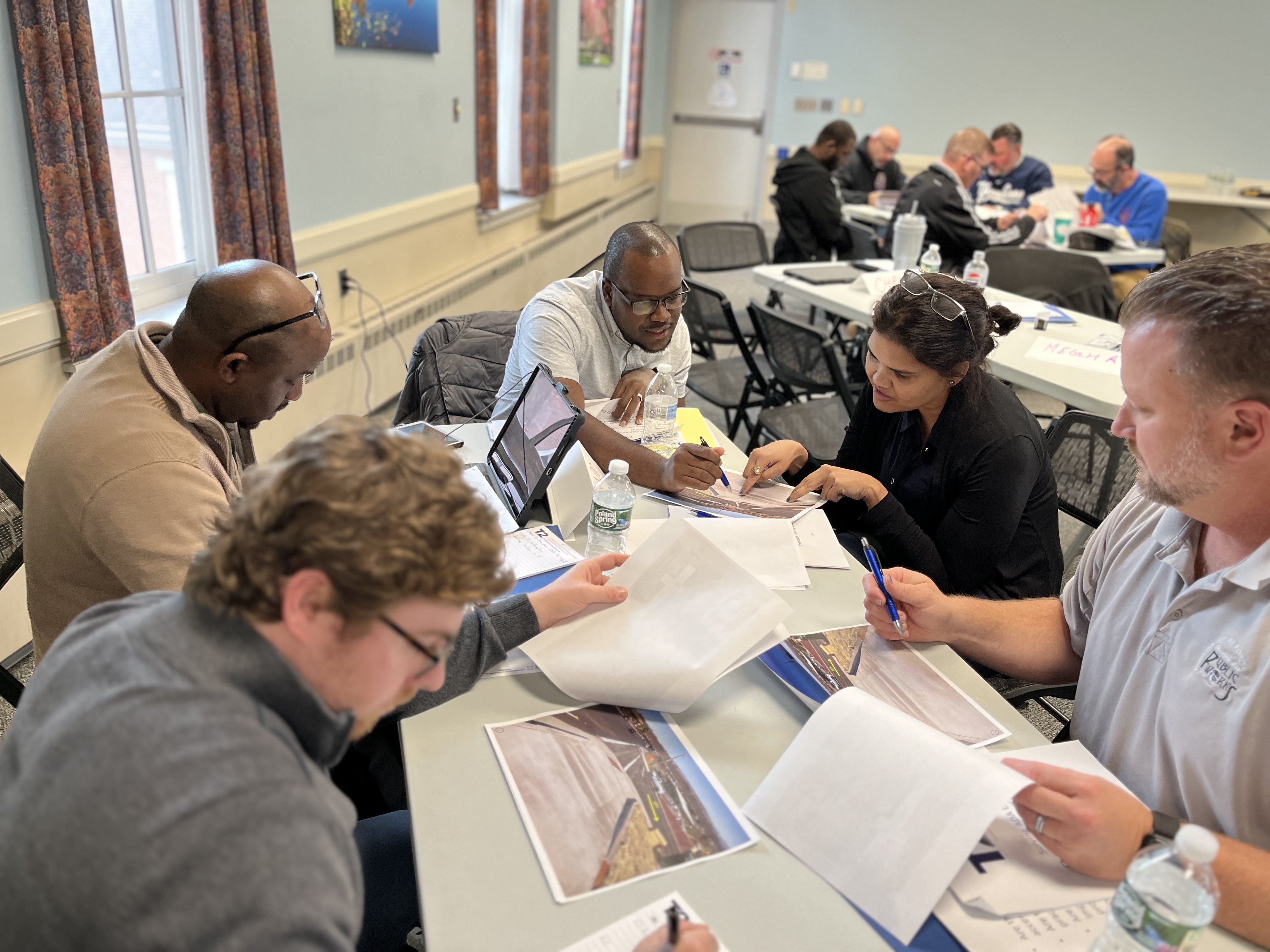 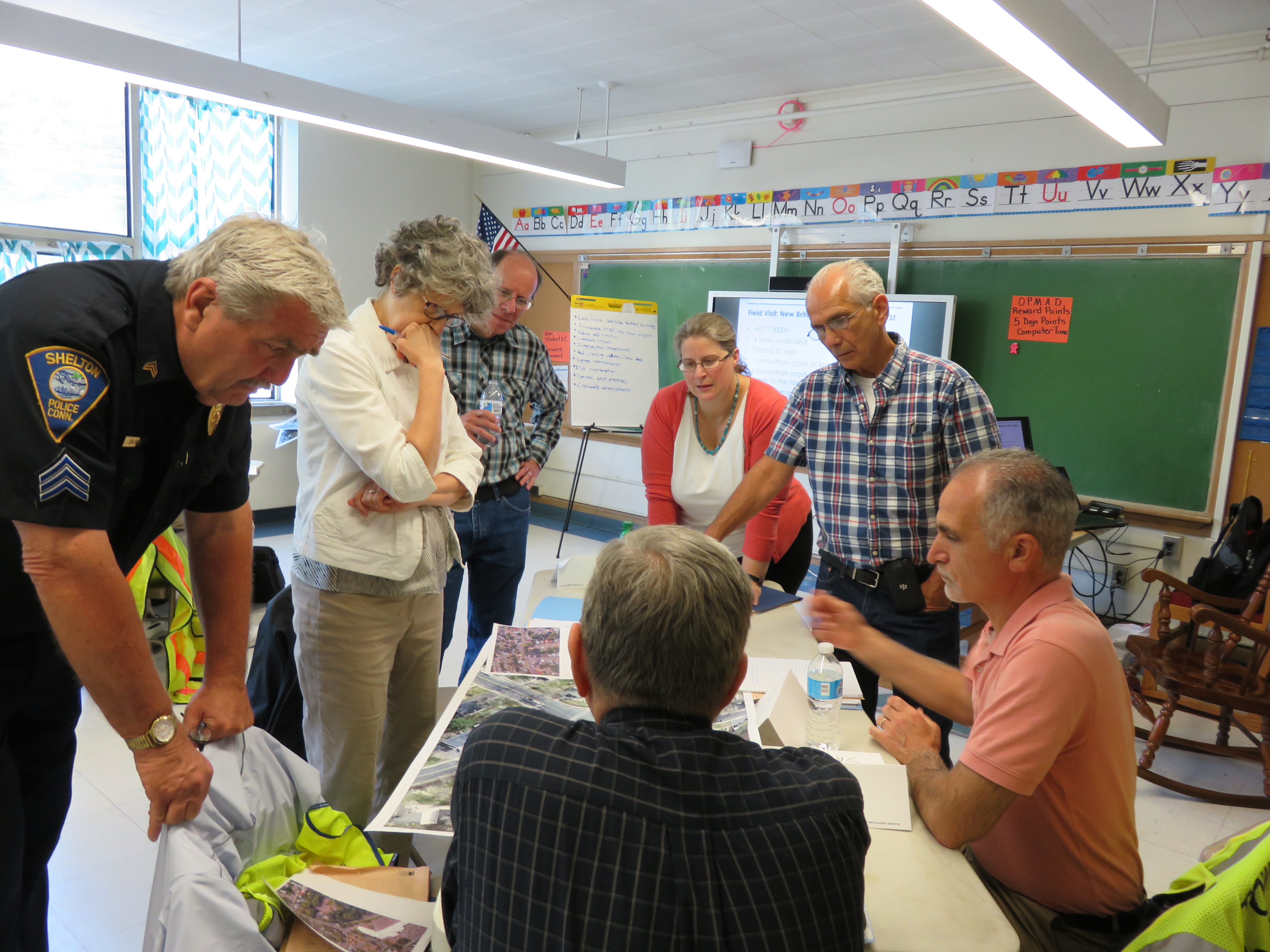 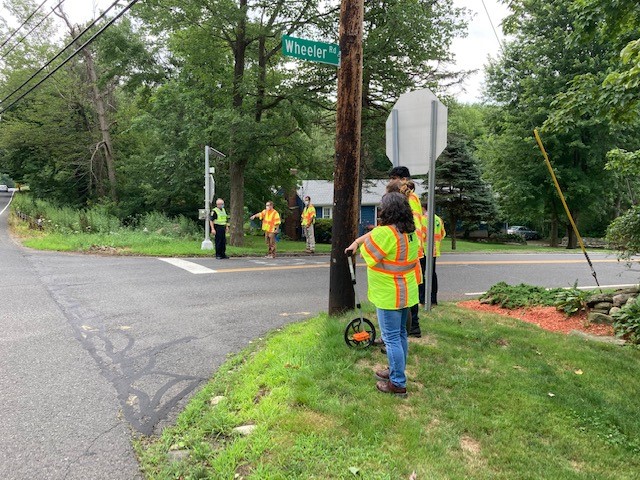 Contact Information
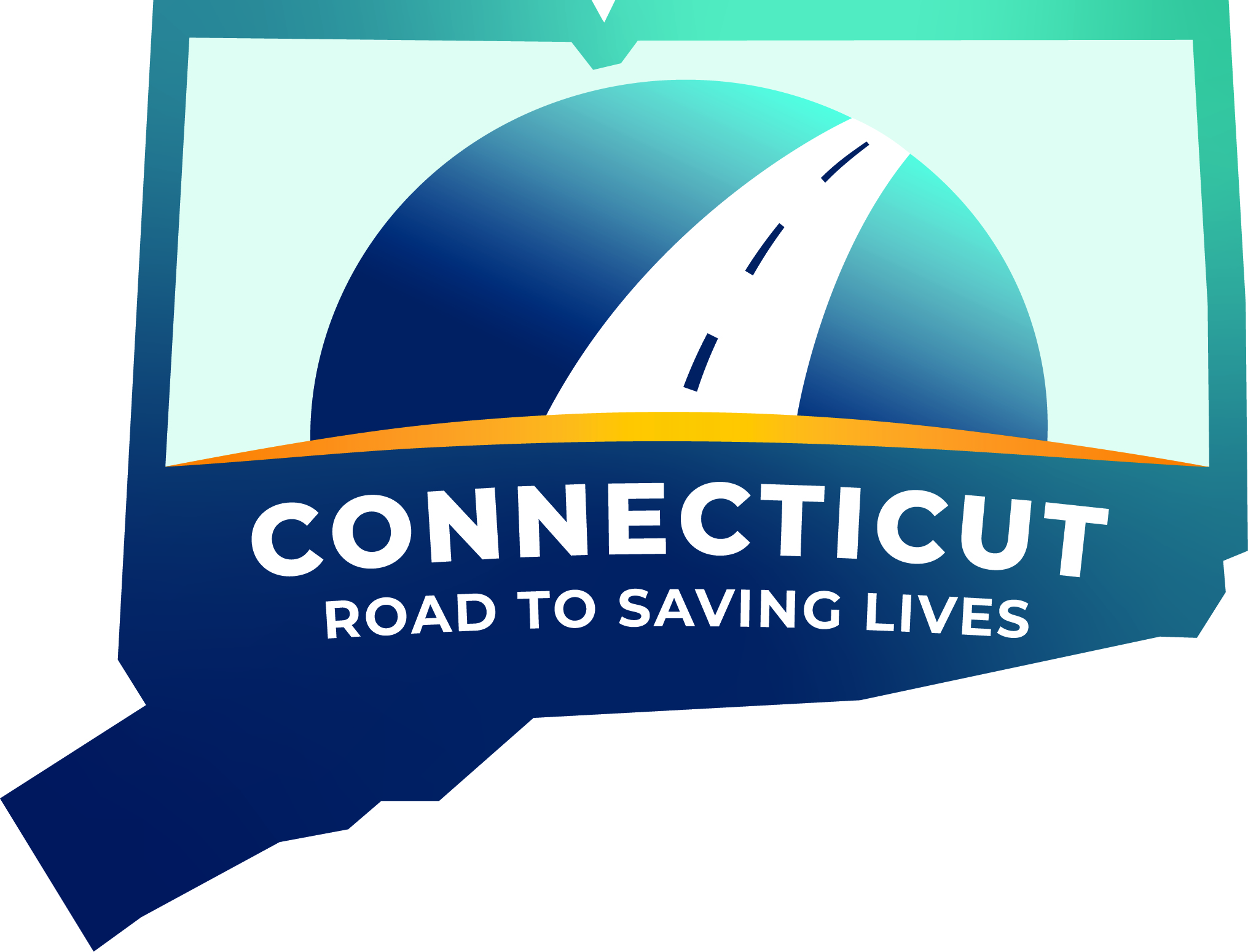 Melissa Evans
Safety Circuit Rider 	
CT Training and Technical Assistance Center 
University of Connecticut 
Email: melissa.evans@uconn.edu
Phone: 203-898-0977
Jason Hughes
Safety Technical Associate
CT Training and Technical Assistance Center 
University of Connecticut 
Email: jason.hughes@uconn.edu
Phone:860-486-0303